Upskill your legal research with
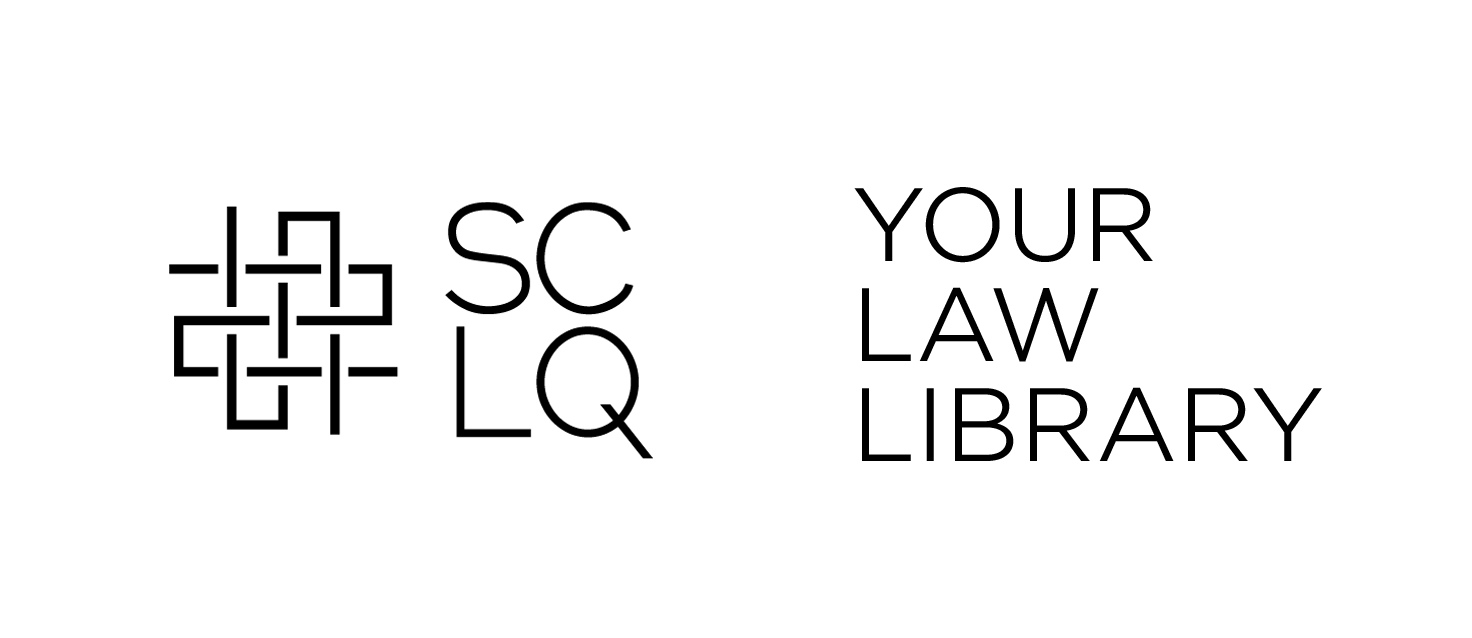 This session will cover
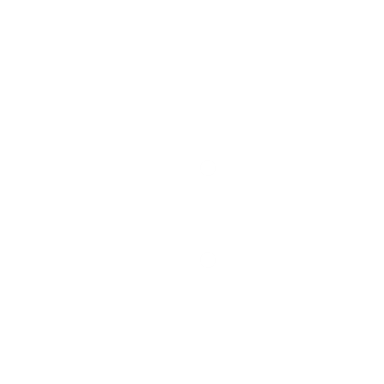 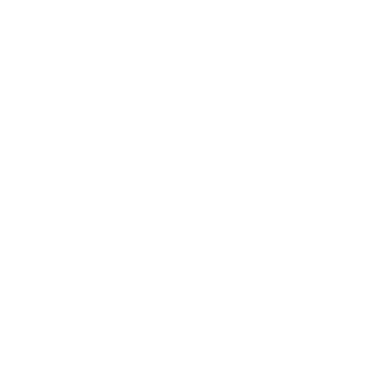 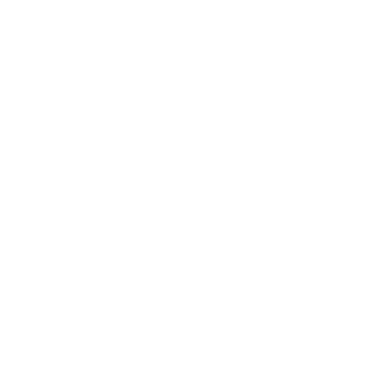 Who is the Supreme Court Library Queensland?
Using library resources for research
Library services for you
Who are we?
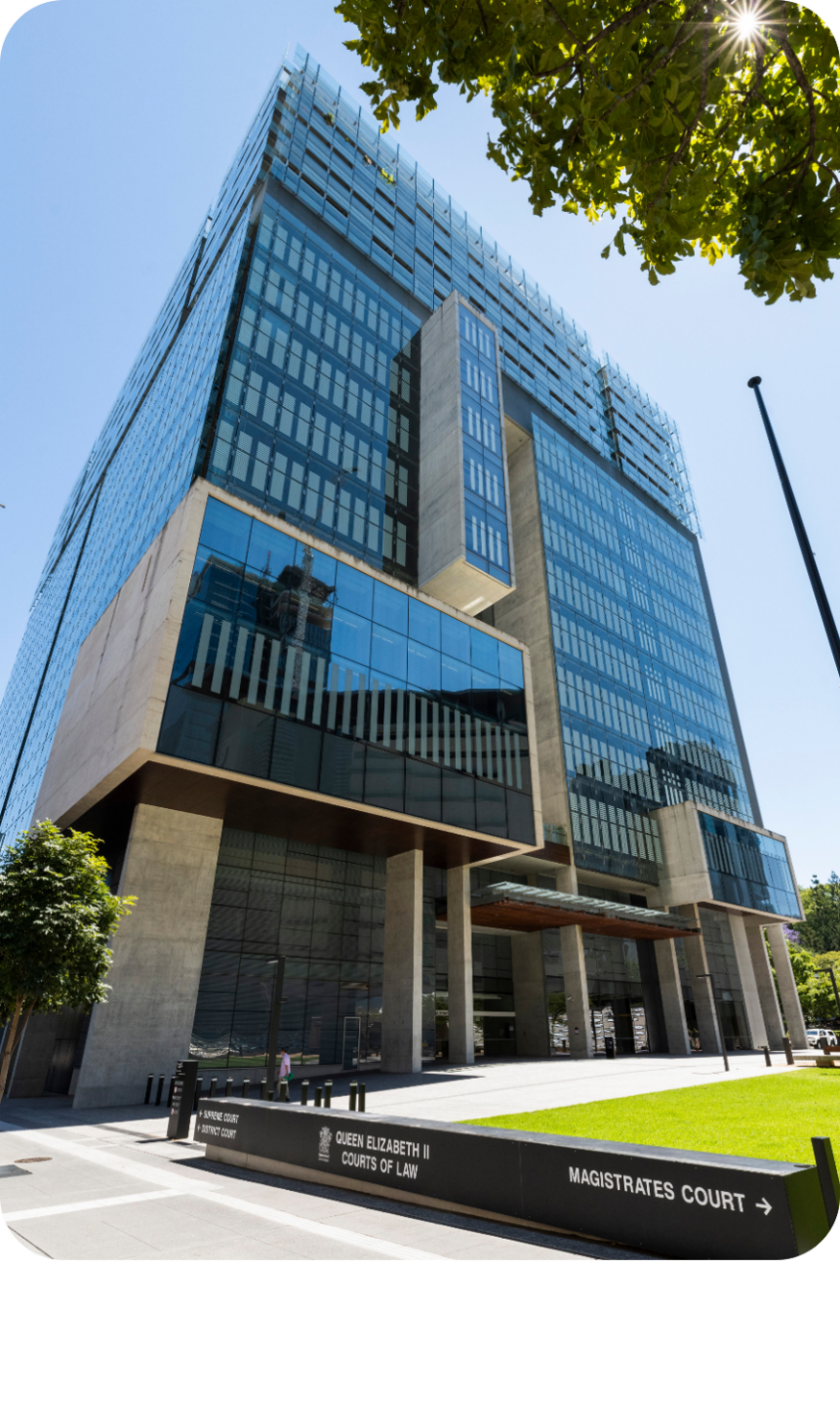 Queensland’s largest law library
We provide legal information, research and training services to Judges, practitioners 
and members of the public.
Over 160 years old!
Have locations all across Queensland
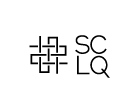 Your free information services
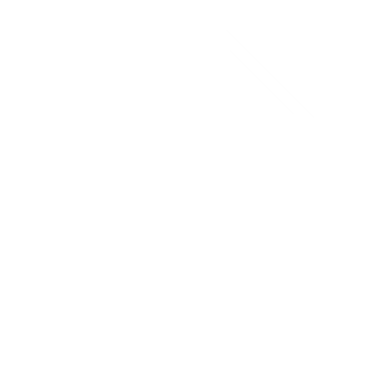 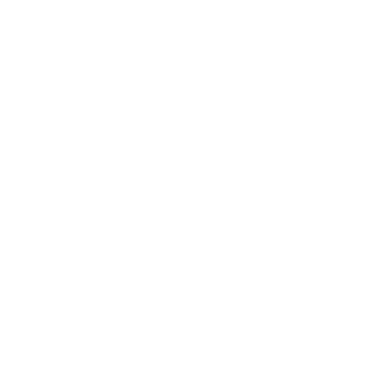 30 minutes of free research a day
10 documents delivered to your inbox a day for free
Free legal research training
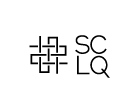 Your free library facilities*
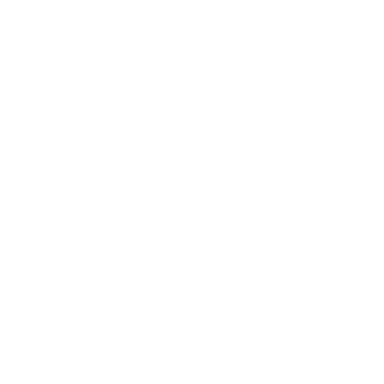 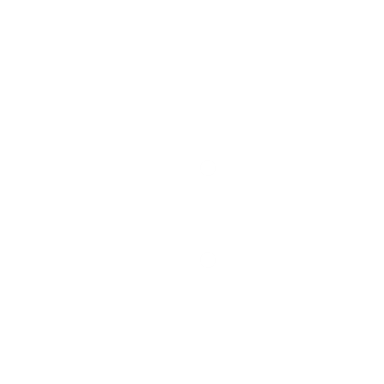 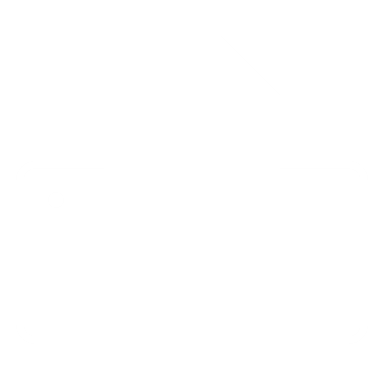 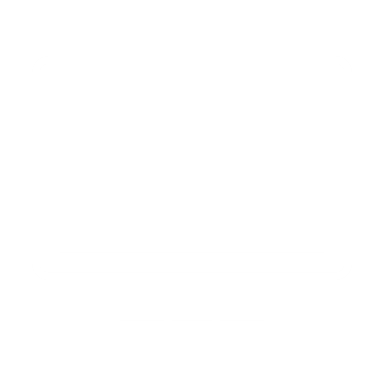 Printing, scanning and photocopying
Wi-Fi
Extensive collection
Desktop computers
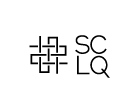 Your free collections
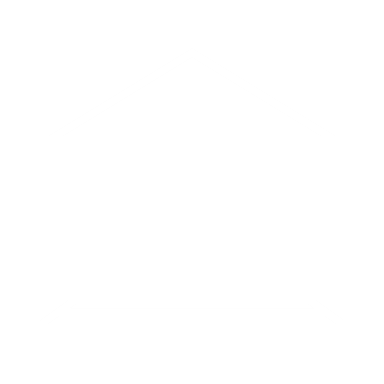 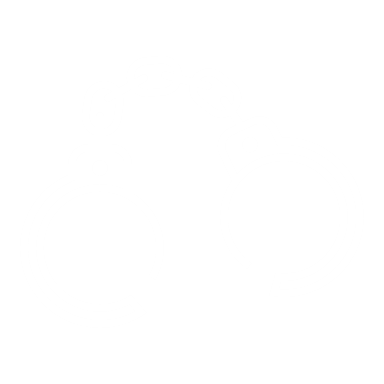 Queensland Sentencing Information Service (QSIS)*
Unreported decisions on CaseLaw
Virtual Legal Library (VLL)*
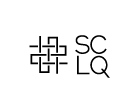 *Eligibility conditions apply.
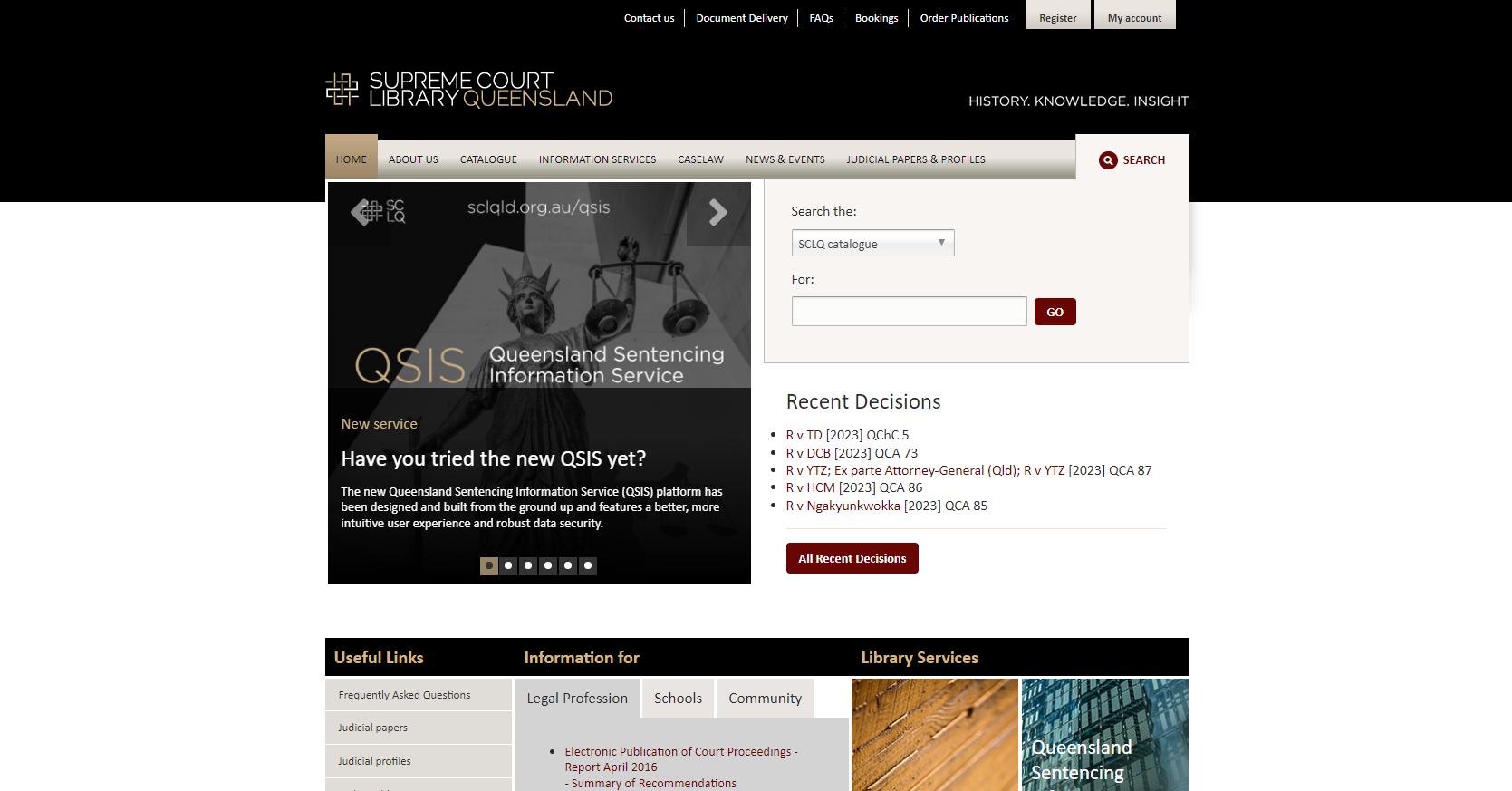 Our website
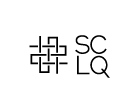 [Speaker Notes: Tour of the library’s website highlight:
Library catalogue: use to search for whether something is held in the library
Document Delivery link – submit a document or research request
My account: log in to VLL
Information services tab: apply for services
CaseLaw: find unreported Queensland decisions]
Our website
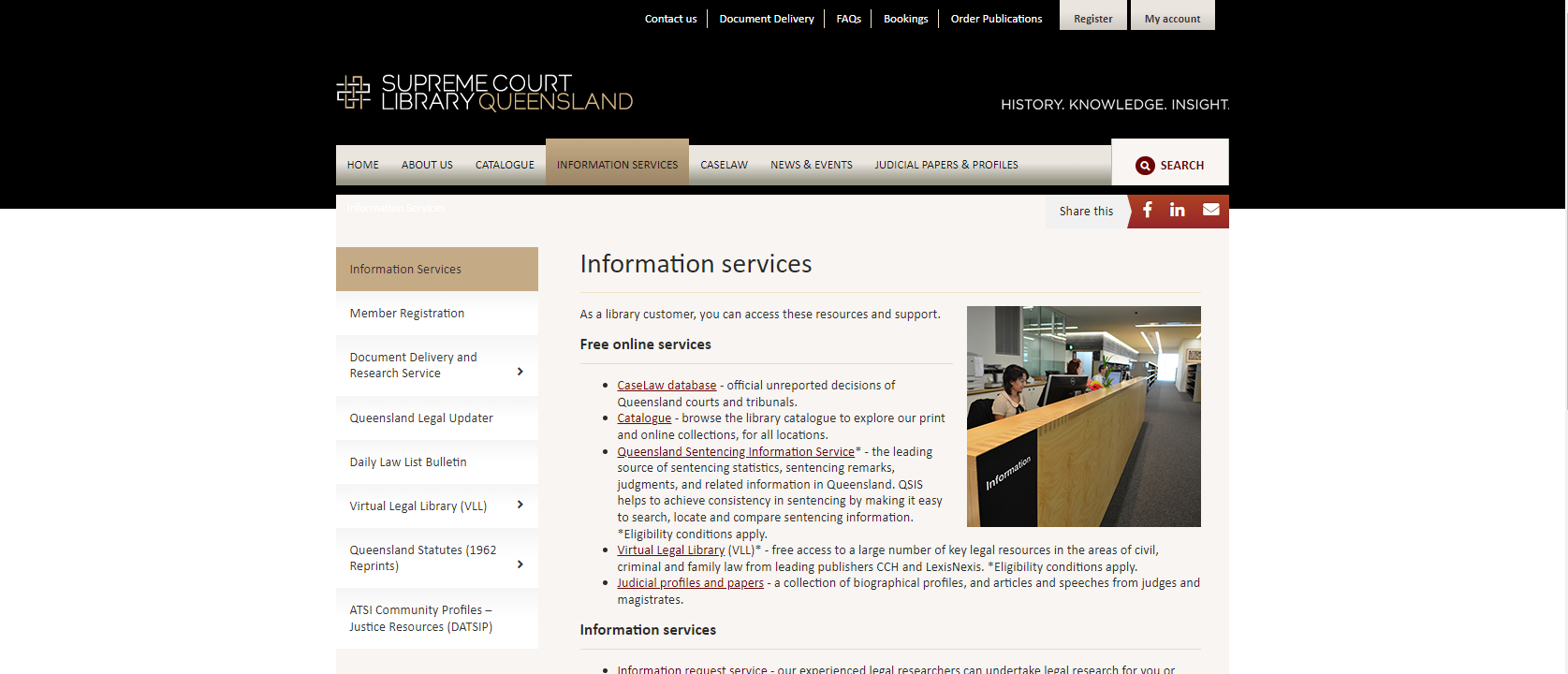 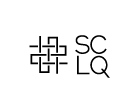 [Speaker Notes: Information services tab:
Register for services under ‘Member registration’
Find more information about document delivery and research service under the relevant tab
Log in to VLL or find more information under the VLL tab]
The library catalogue
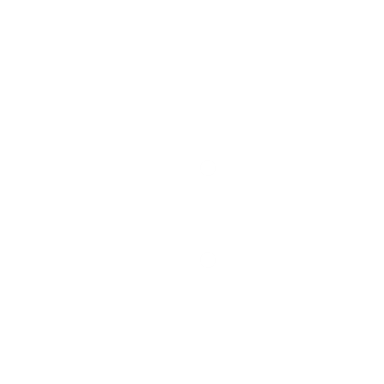 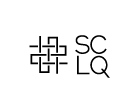 Our website
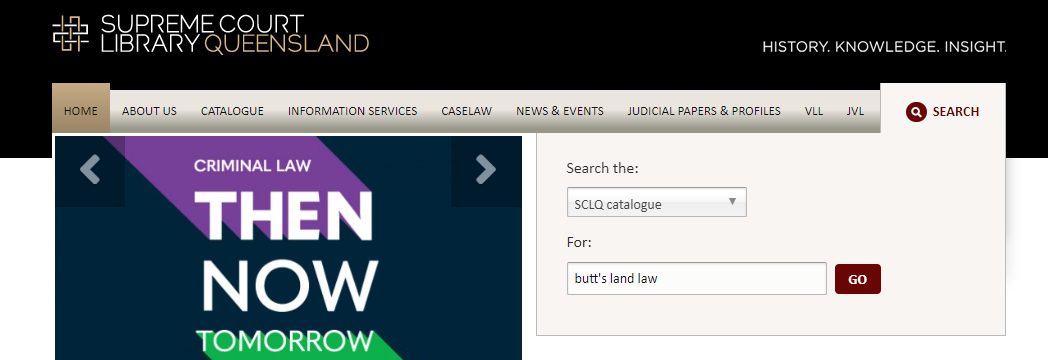 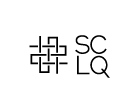 [Speaker Notes: Searching to see if something is available in the library
*Note you will not be able to access it remotely from here and that you will only be able to find books, journals, report series – you will not be able to find individual cases, journal articles etc.]
Our website
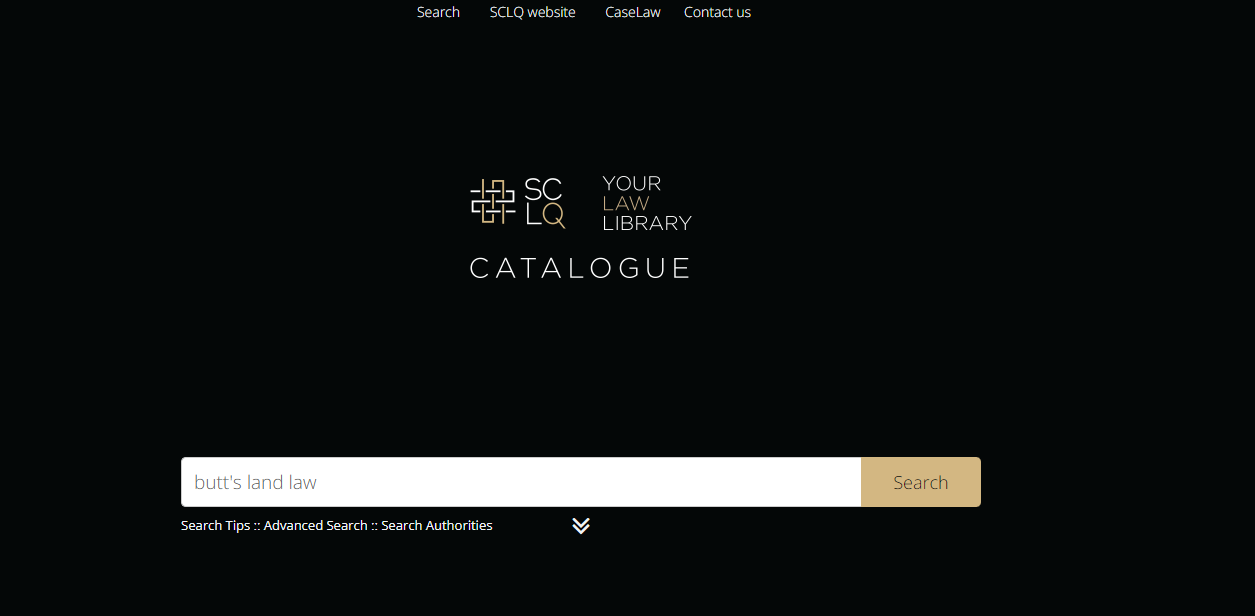 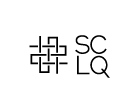 [Speaker Notes: Searching to see if something is available in the library
*Note you will not be able to access it remotely from here]
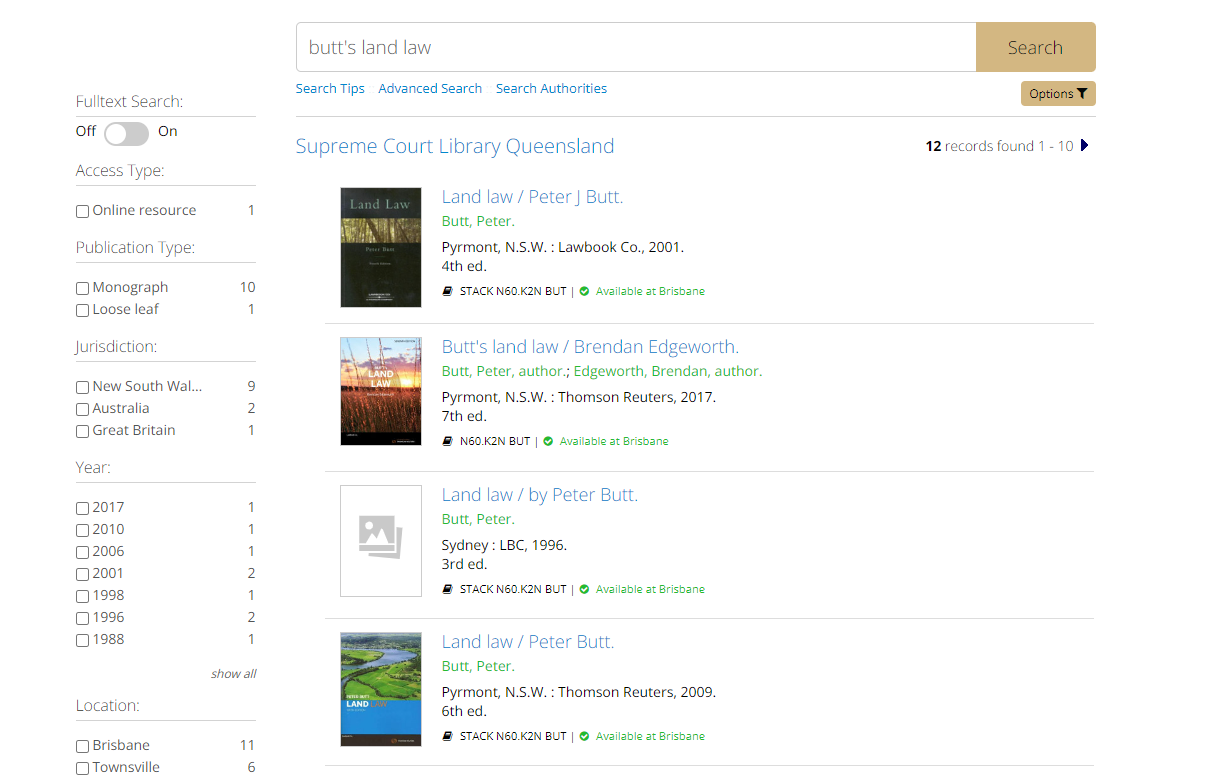 Our website
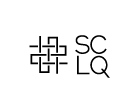 [Speaker Notes: Note where you are able to find it on the shelf]
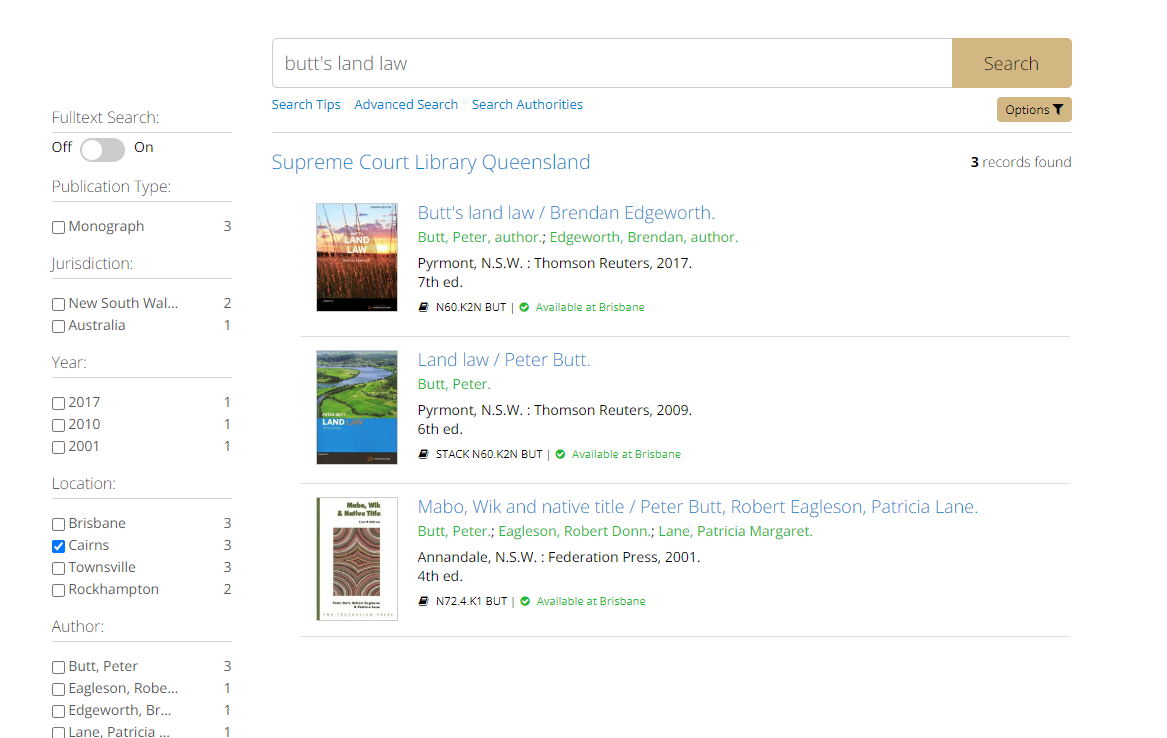 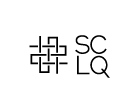 [Speaker Notes: Can limit by library to Cairns]
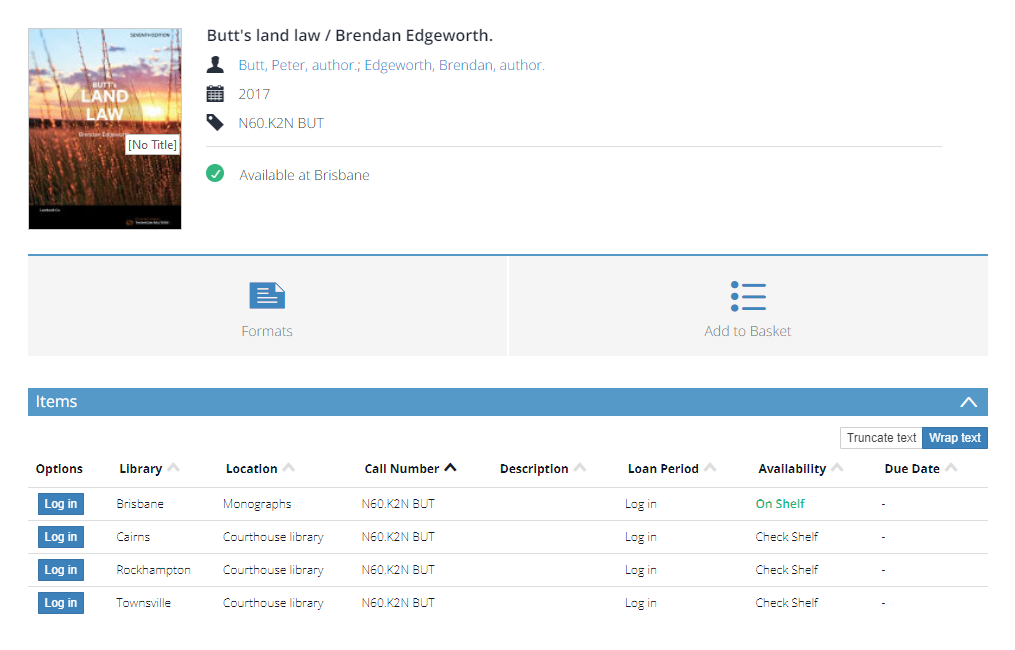 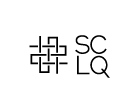 [Speaker Notes: If you click on the item record you will be able to confirm that it is available in Cairns and note the call number if you want to find it on the shelf.
Or request a section through document delivery]
Virtual Legal Library
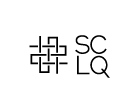 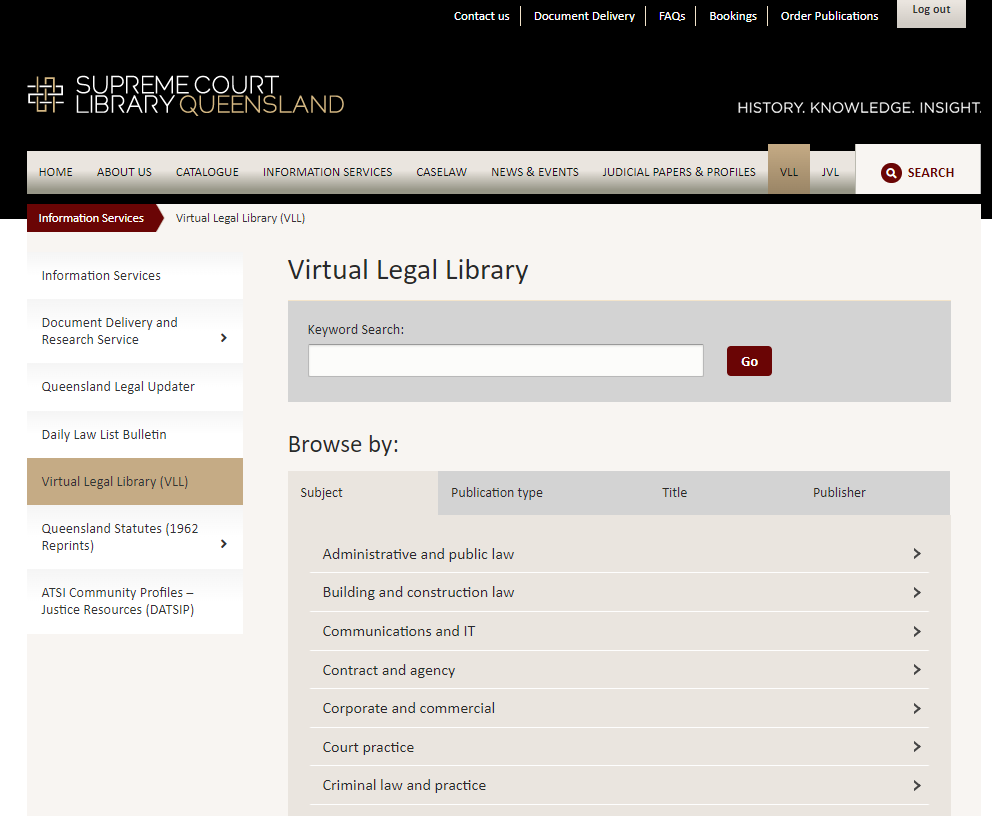 Our website
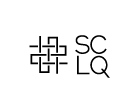 [Speaker Notes: VLL platform
Log in to VLL by either clicking on my account and using your username and password or through Information Services > VLL > Log in
Do a keyword search using broad terms to find resources - *note this only searches within the title not in the full text]
Our website
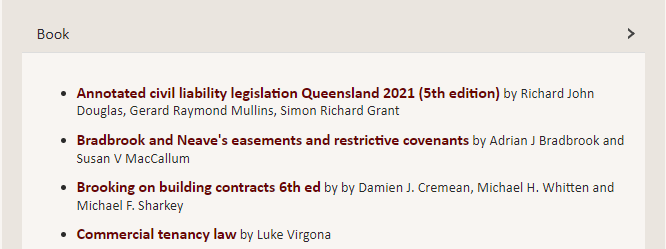 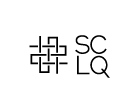 [Speaker Notes: When browsing you can click on the title to view the resource]
Our website
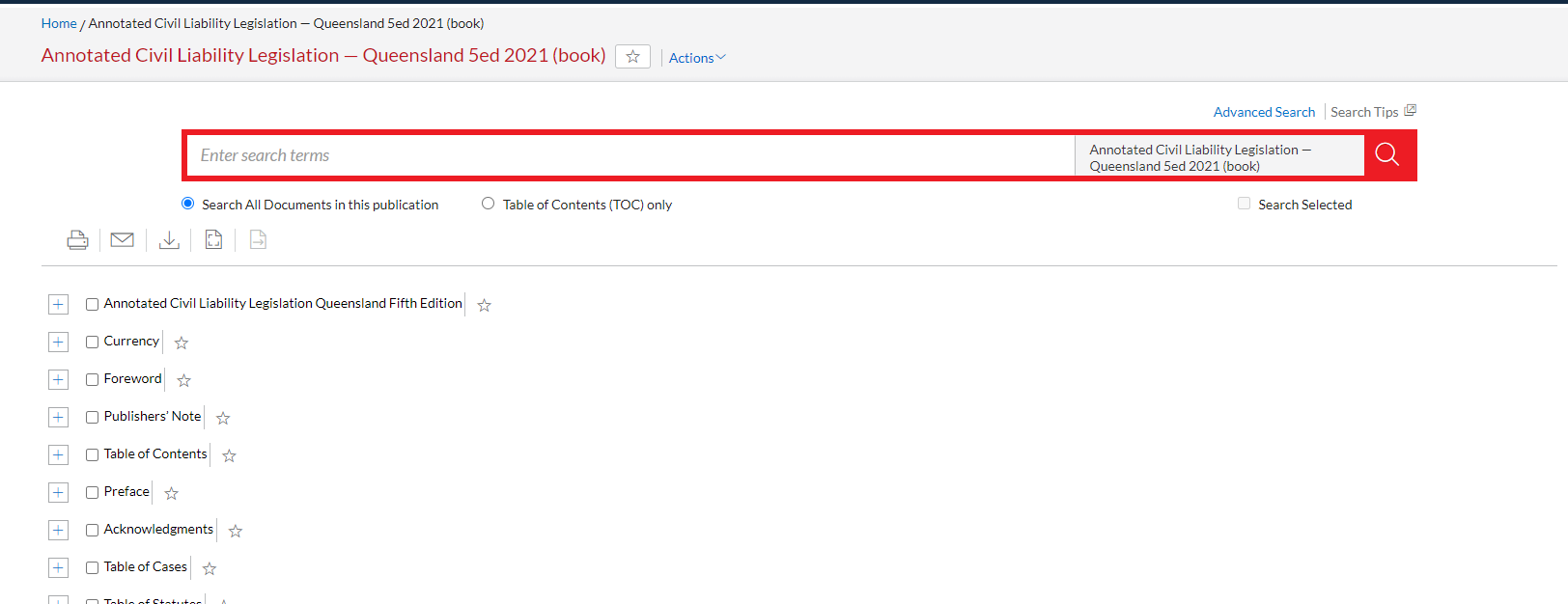 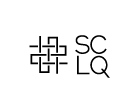 [Speaker Notes: There are two different types of resources:
- Some like this commentary will take you to within the platform it is located and you will be able to search within the resource or browse from there]
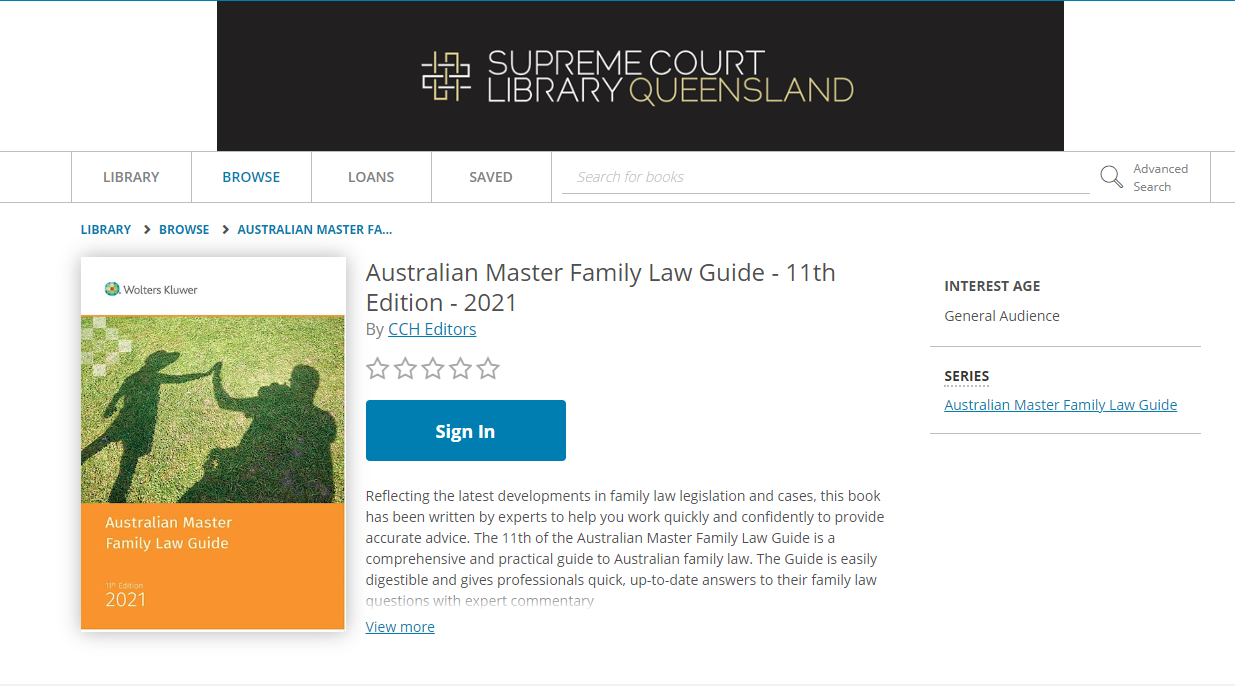 Our website
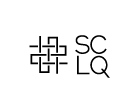 [Speaker Notes: The other type of resource we have are e-books hosted on the eLending platform
To read these you will need to click ‘Sign in’]
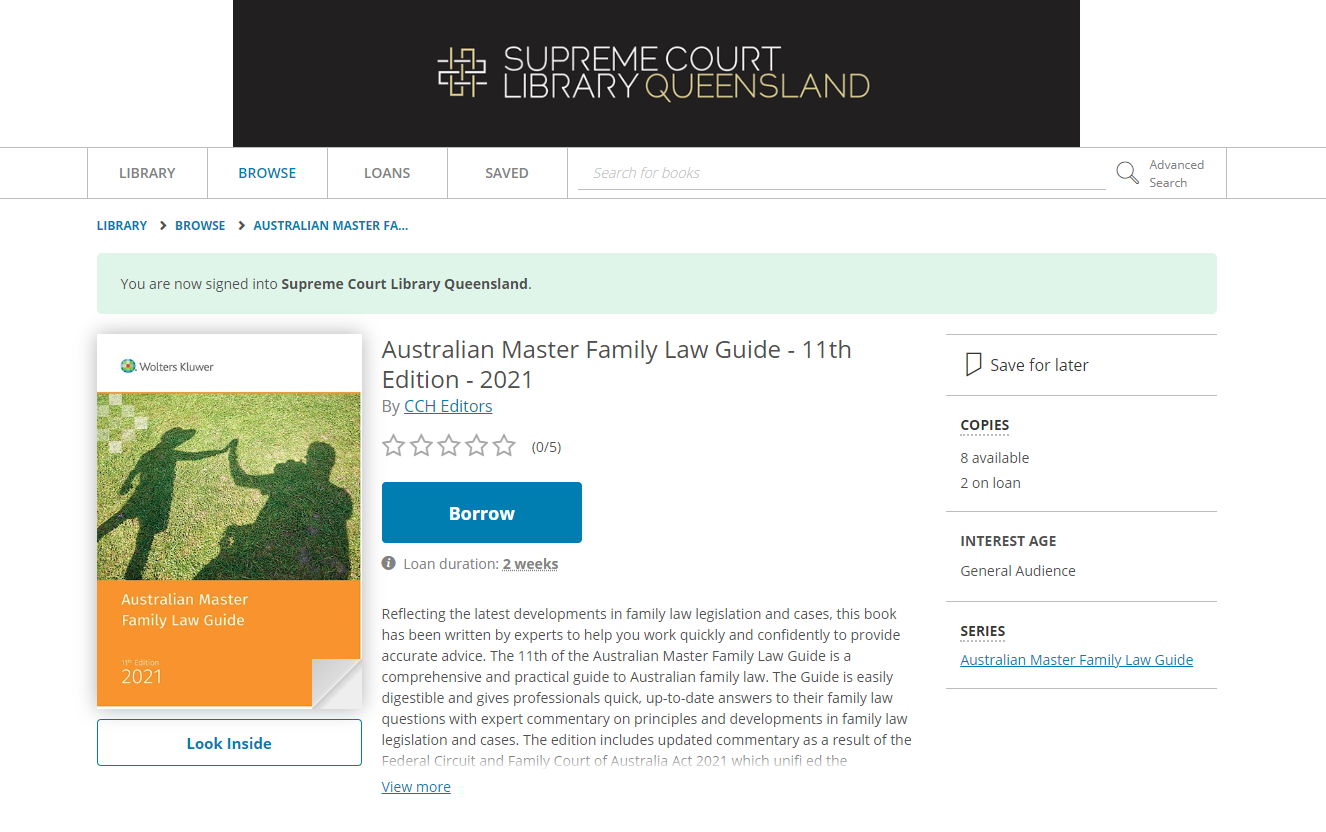 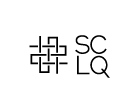 [Speaker Notes: ‘Look inside’ to preview or ‘Borrow’ to read the full book
Note how many copies are available and on loan if you are unable to access it may be because all the copies are being read by other users – if you do finish with a book it is a good idea to return it to make sure everyone is able to access the book when they need it]
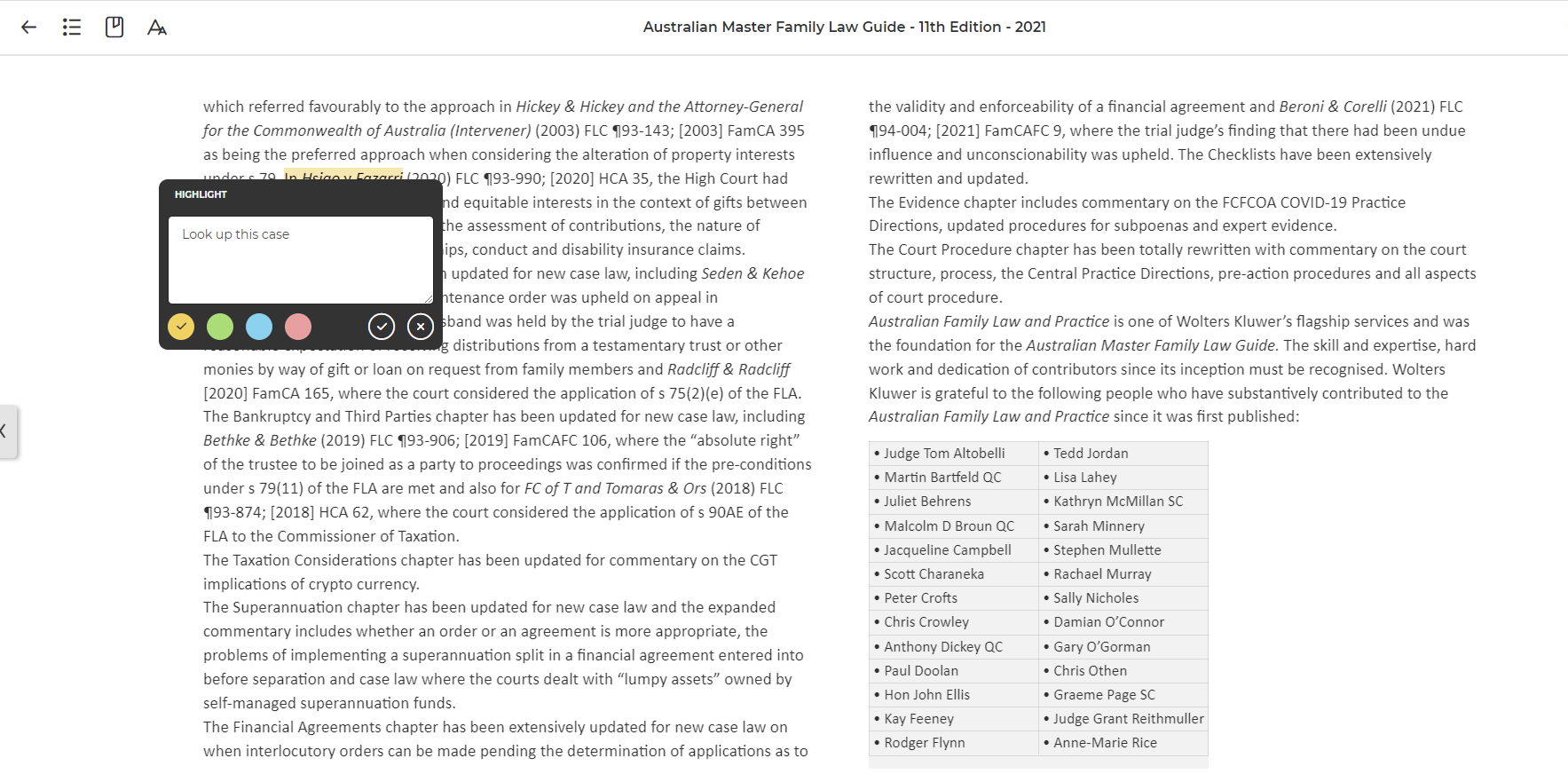 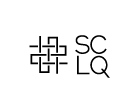 [Speaker Notes: eLending platform allows you to annotate and make notes on sections – you may want to download these sections once you have created them as they are unique to your session (i.e. don’t stay)]
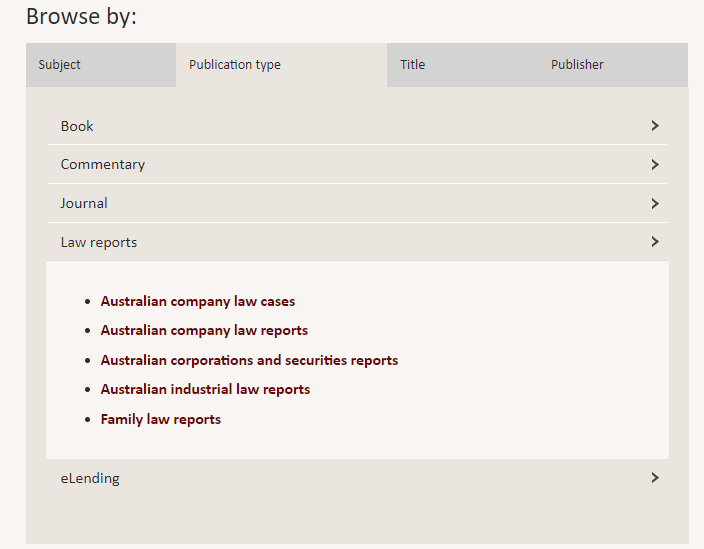 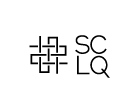 [Speaker Notes: Also a selection of law reports available – search or browse these through the link – will be available through the relevant platform]
Queensland CaseLaw
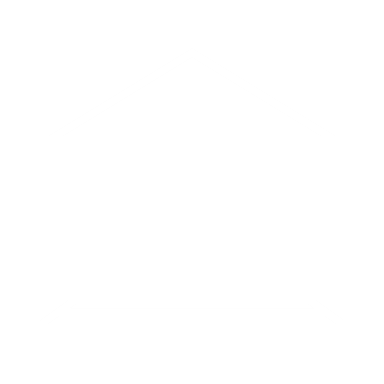 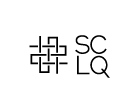 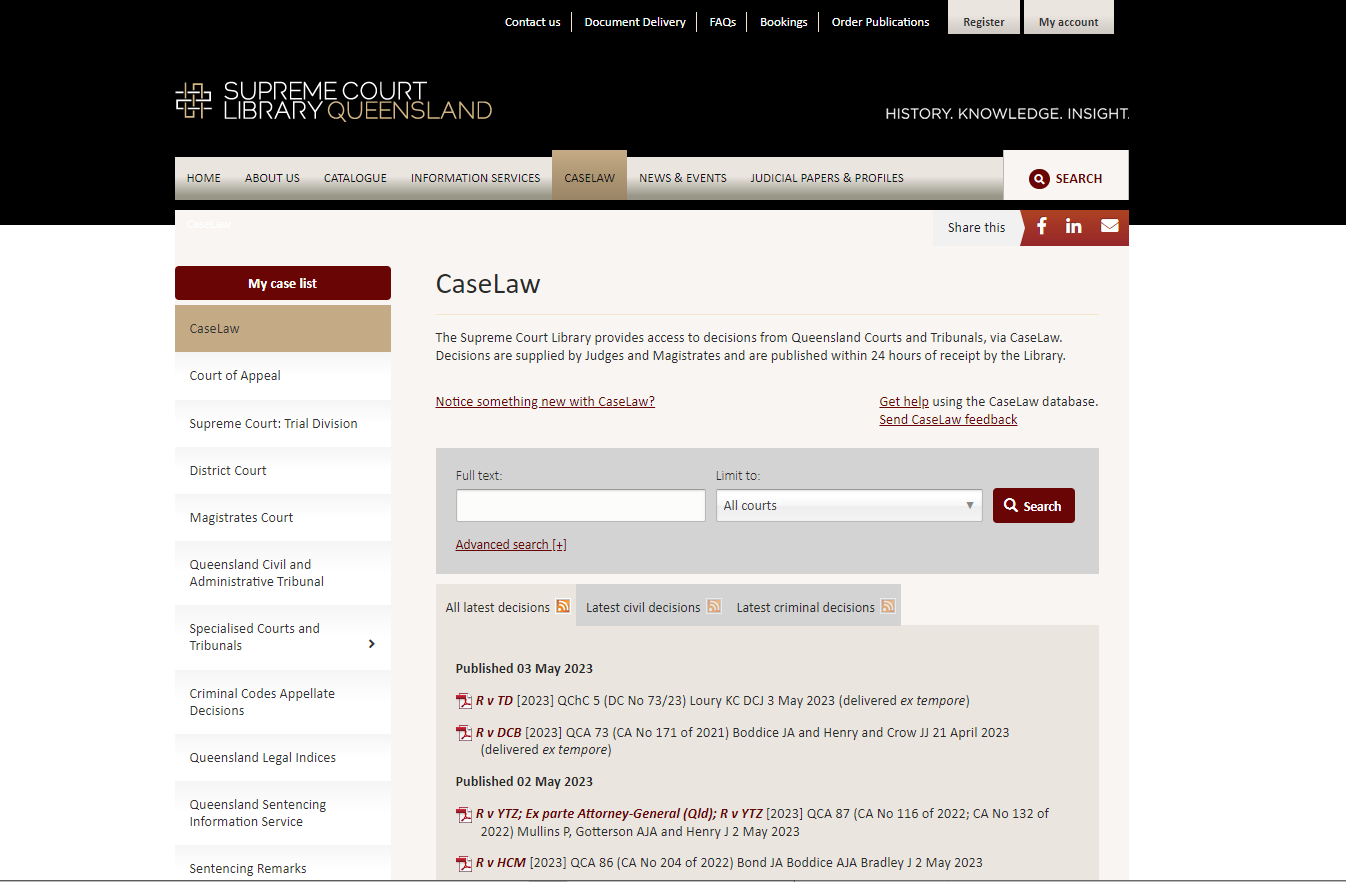 Our website
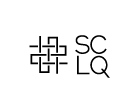 [Speaker Notes: CaseLaw will search across all the courts and tribunals – but not sentencing remarks
Do a keyword search in the full text box or click on the advanced search link for more options]
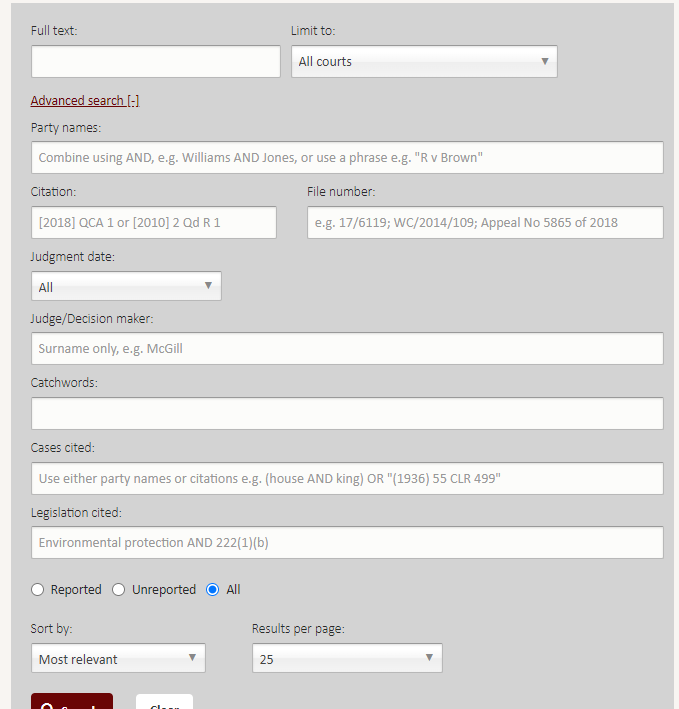 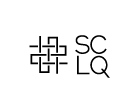 [Speaker Notes: Search across multiple fields]
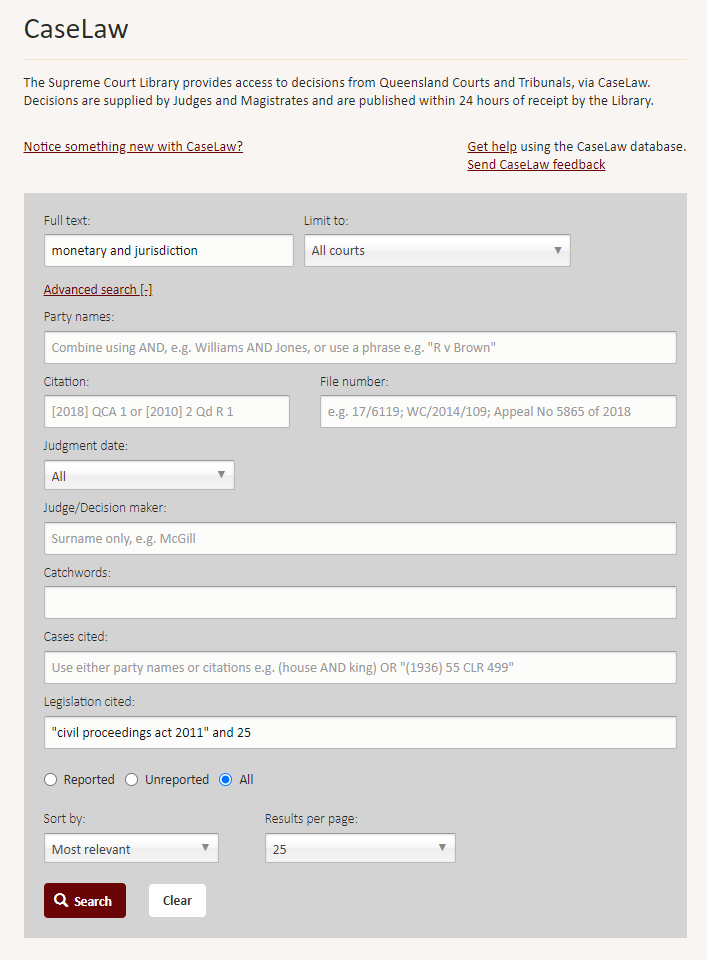 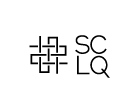 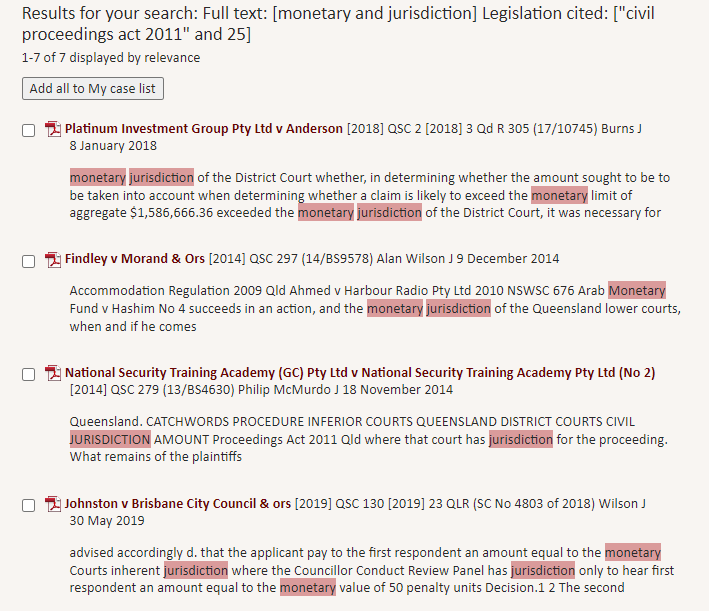 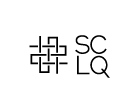 [Speaker Notes: Search results will highlight your search terms in the text]
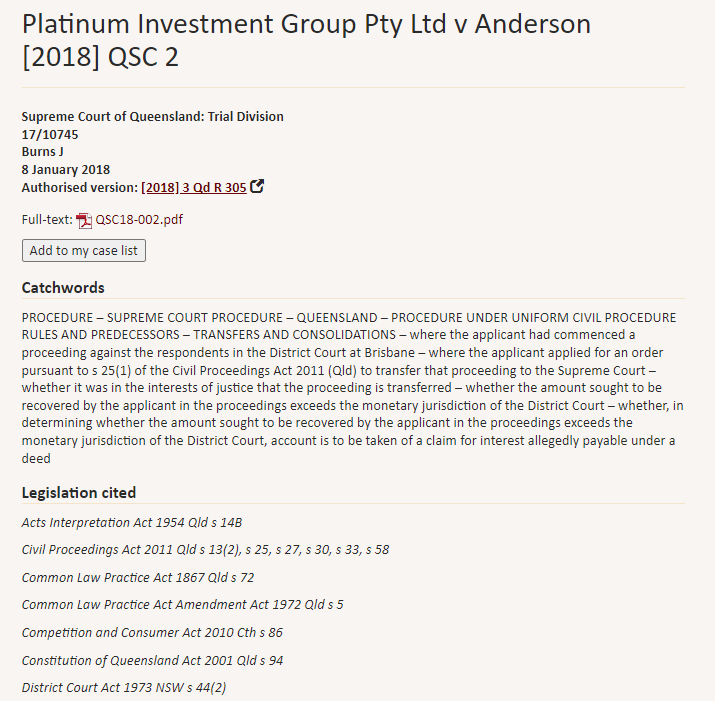 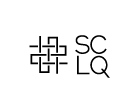 [Speaker Notes: View the authorised version – online via Queensland Judgments]
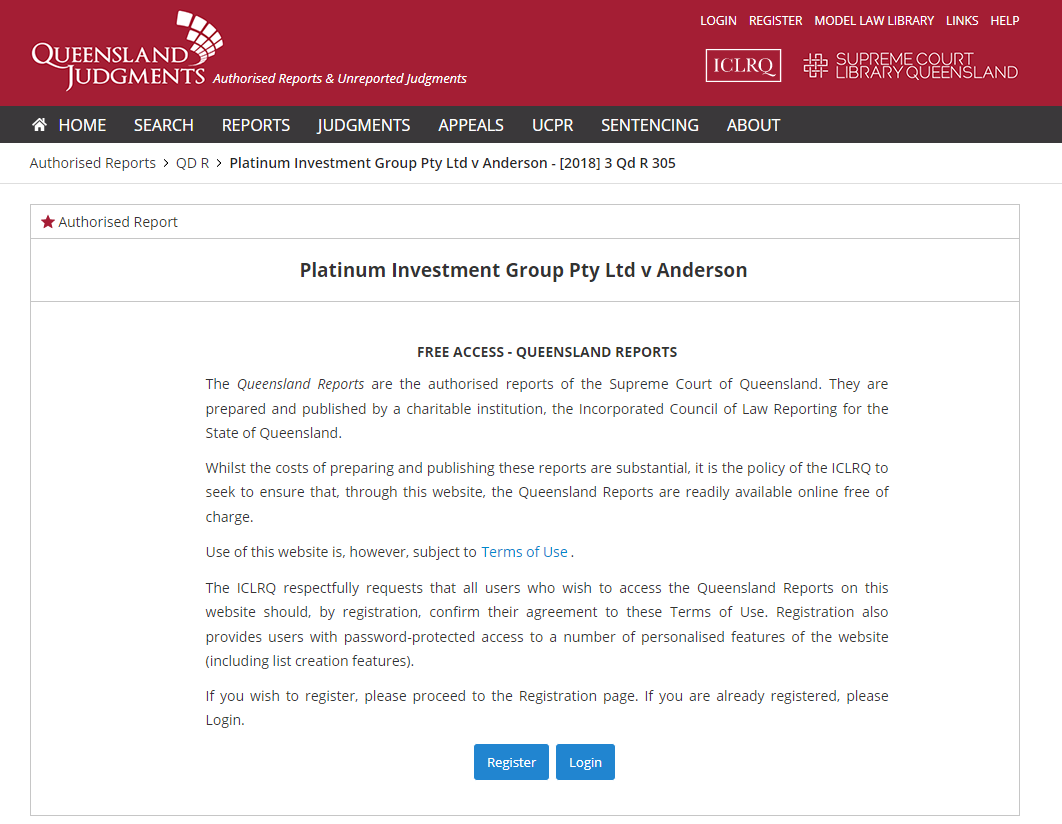 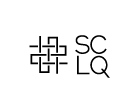 [Speaker Notes: You will need to register by providing your email address and creating a password to view the case]
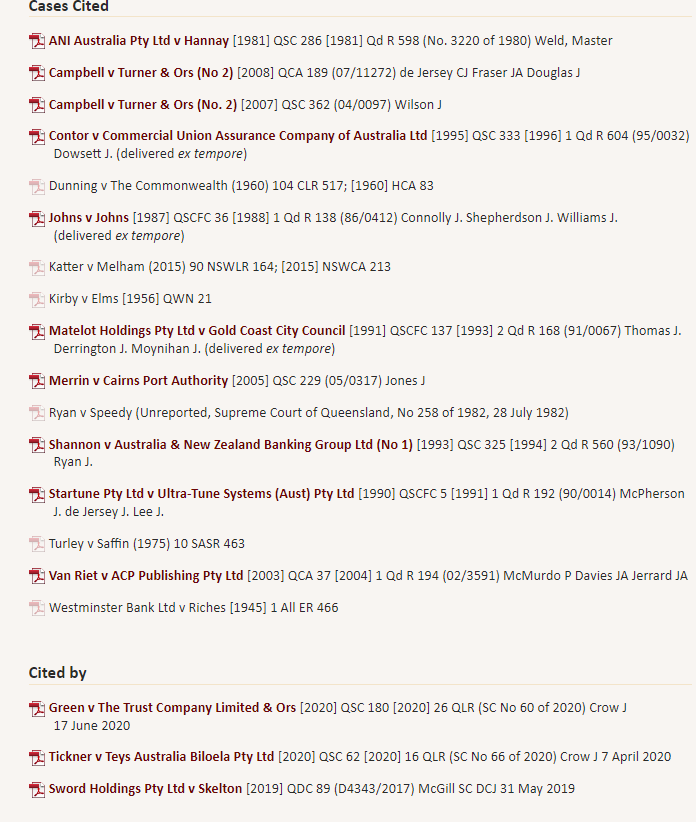 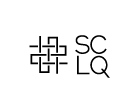 [Speaker Notes: When you’re on the record for the case you will also be able to see the Queensland decisions citing that decision]
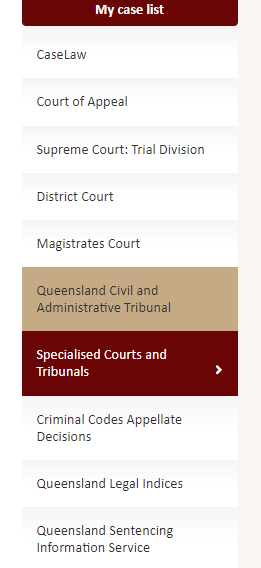 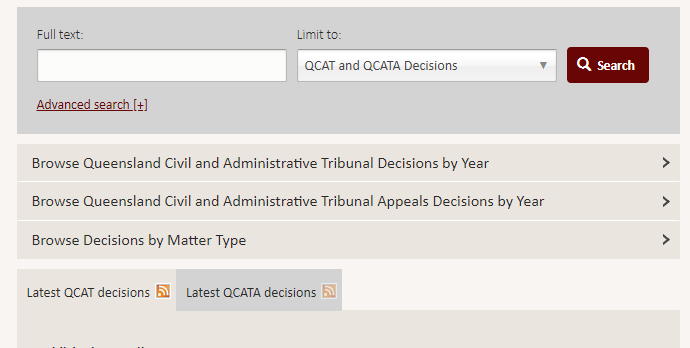 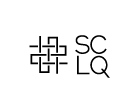 [Speaker Notes: For some of the specialised courts it’s worth searching from within their specific page – particularly for QCAT as you can browse and search by ‘Matter type’]
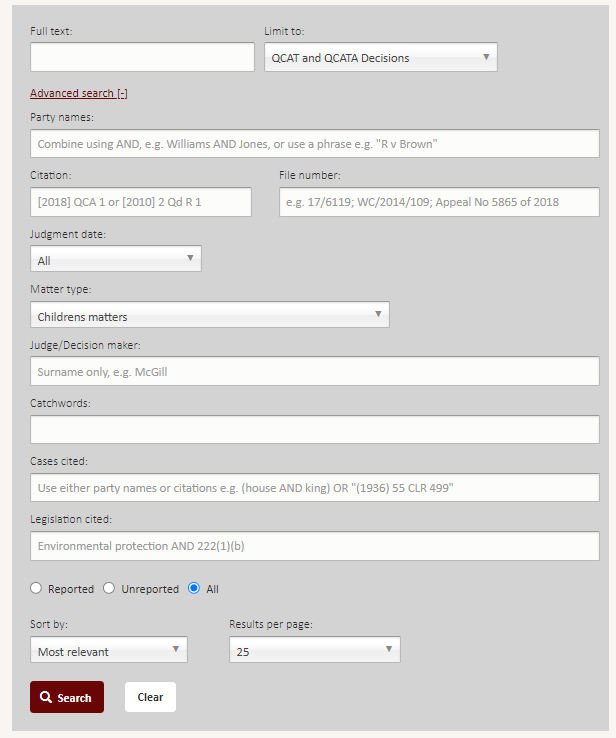 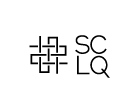 [Speaker Notes: There is also an advanced search field that allows you to limit by matter type]
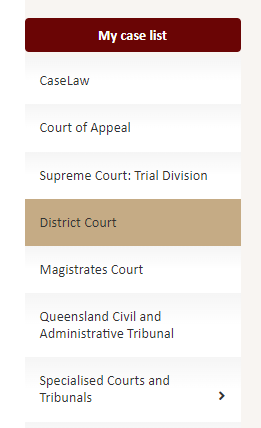 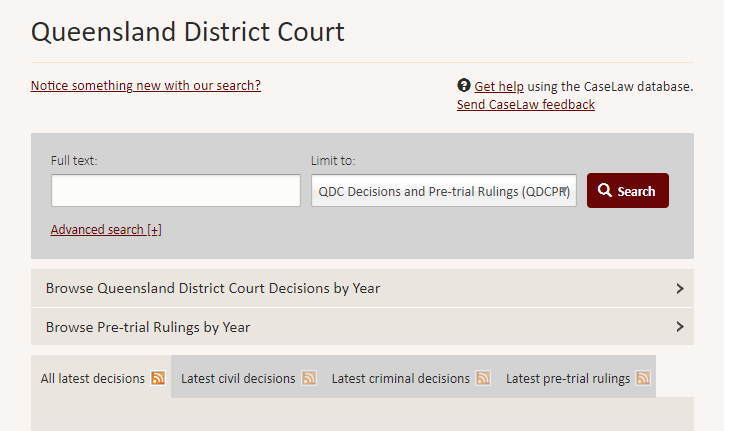 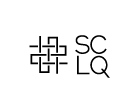 [Speaker Notes: QDC – can also find pre-trial rulings]
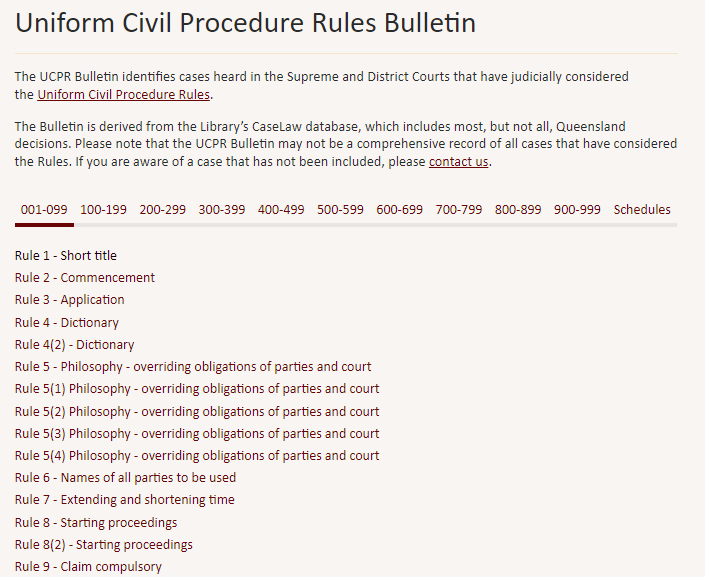 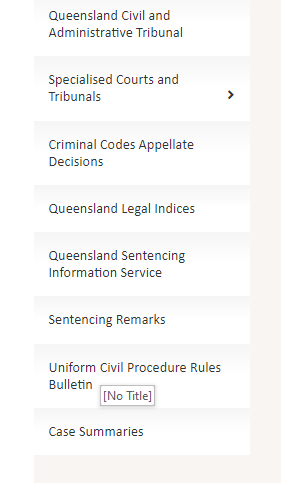 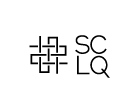 [Speaker Notes: UCPR Bulletin – browse for decisions referring to particular rules]
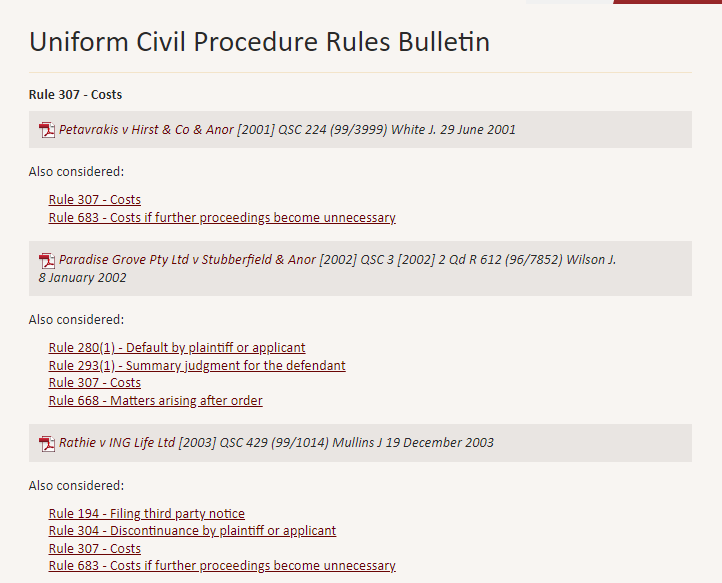 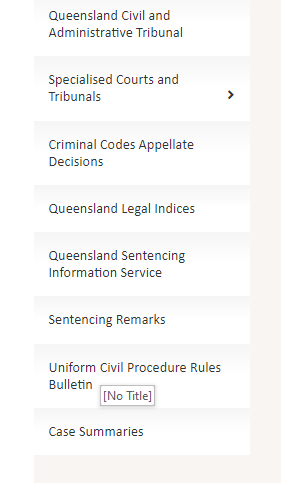 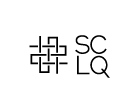 [Speaker Notes: Will also list related rules]
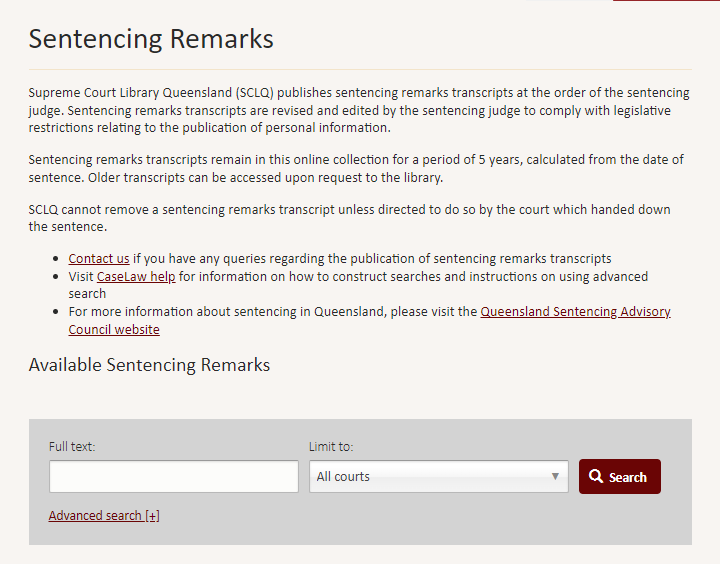 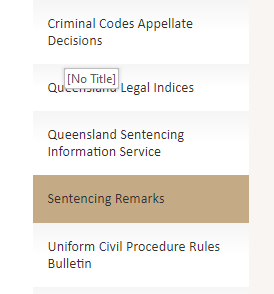 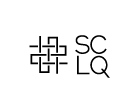 [Speaker Notes: Some sentencing remarks are made publicly available online – will need to go to the Sentencing Remarks tab to view these]
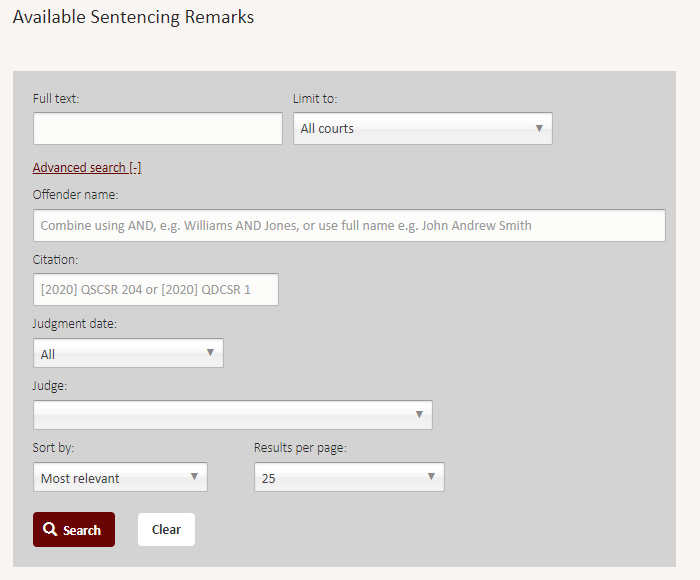 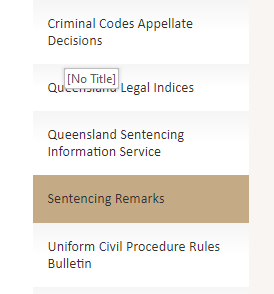 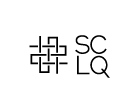 [Speaker Notes: Use advanced search to search for remarks by offender name, citation, date etc
Remarks only available publicly for five years]
Queensland Sentencing Information Service (QSIS)
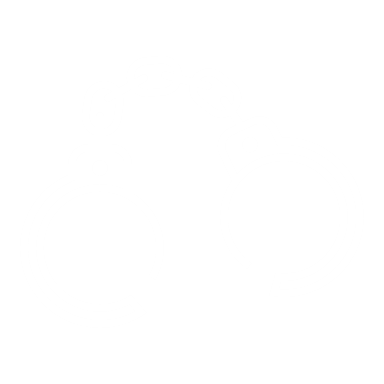 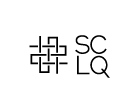 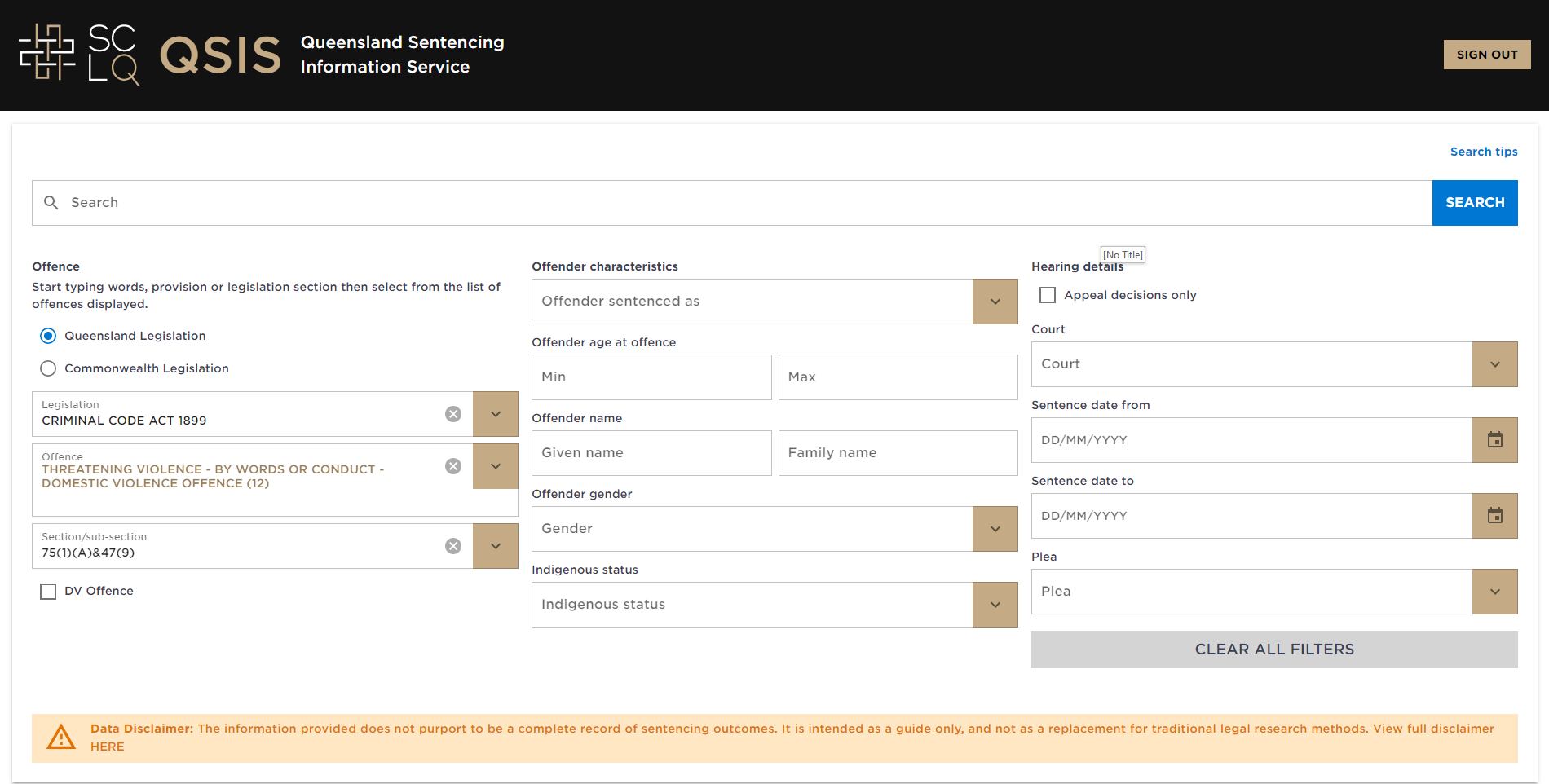 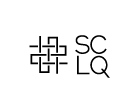 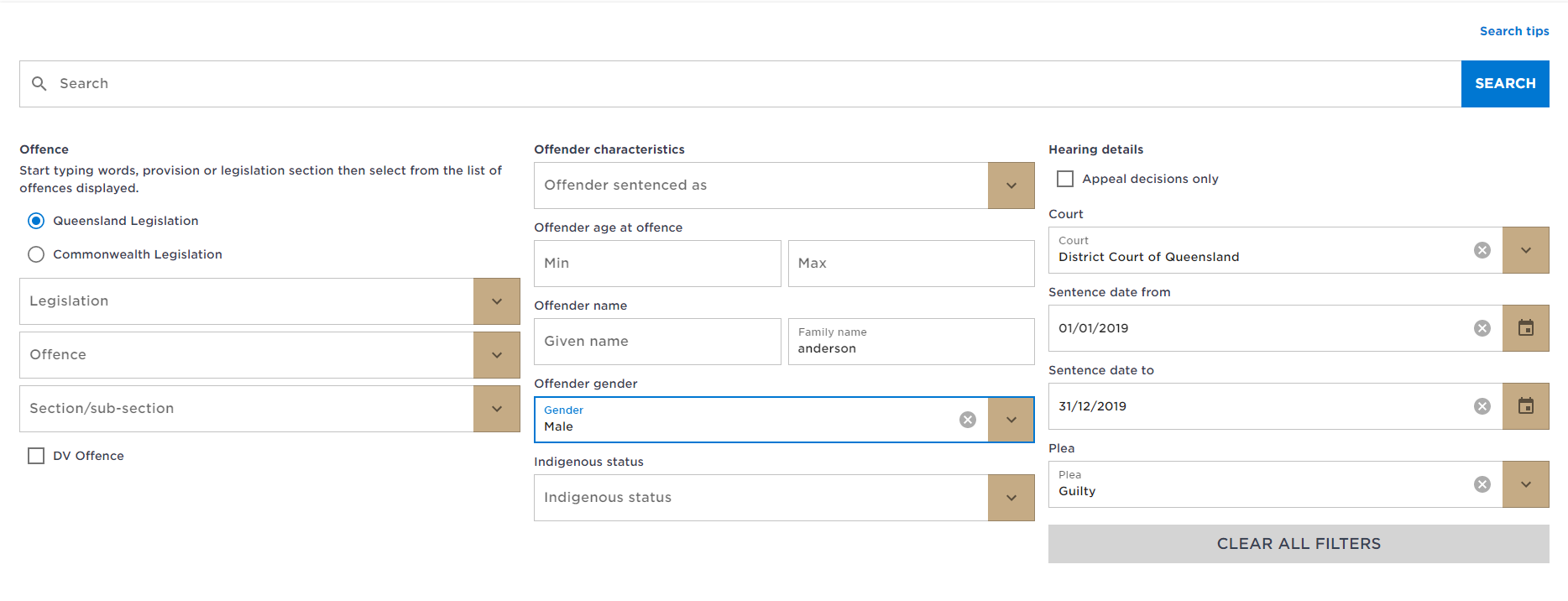 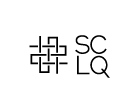 [Speaker Notes: Searching for specific sentencing remarks]
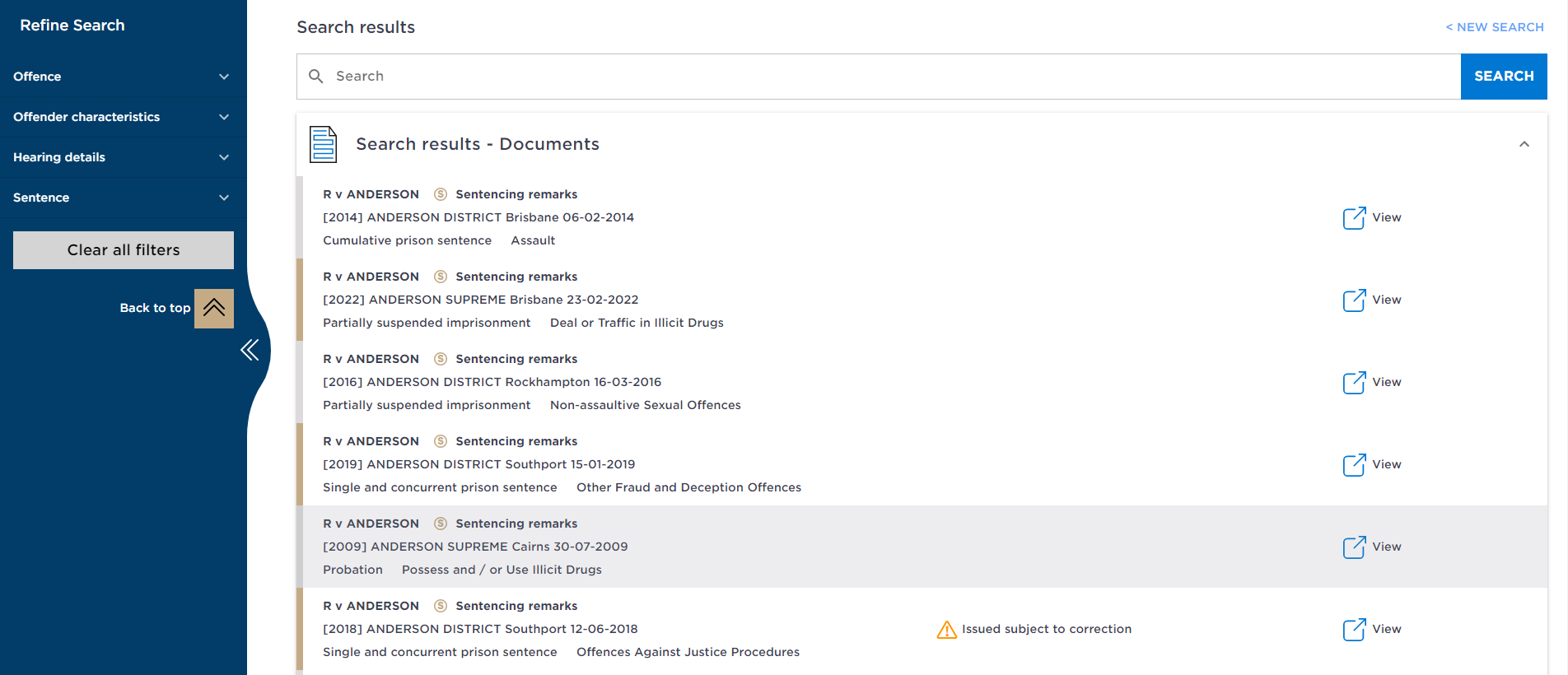 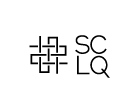 [Speaker Notes: Any additional notices regarding corrections will be made clear
Click view – not the title of the case to see the transcript
Use the filters on the left to further refine]
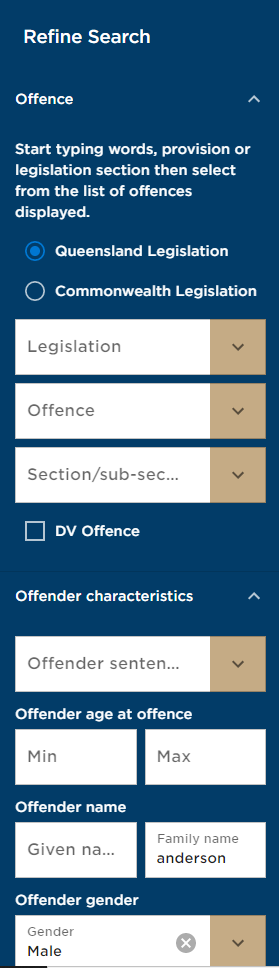 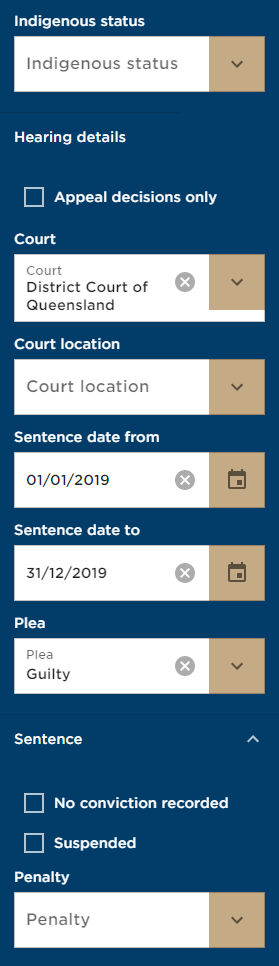 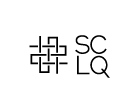 [Speaker Notes: Use filters including offence, offender characteristics, sentence and penalty]
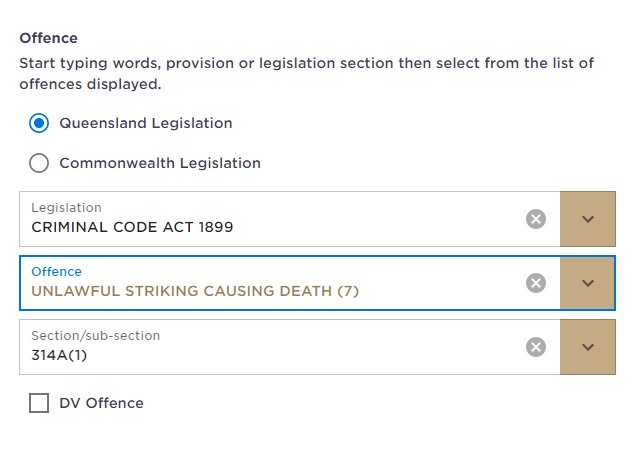 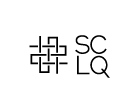 [Speaker Notes: Searching for comparable sentences
Type in the offence]
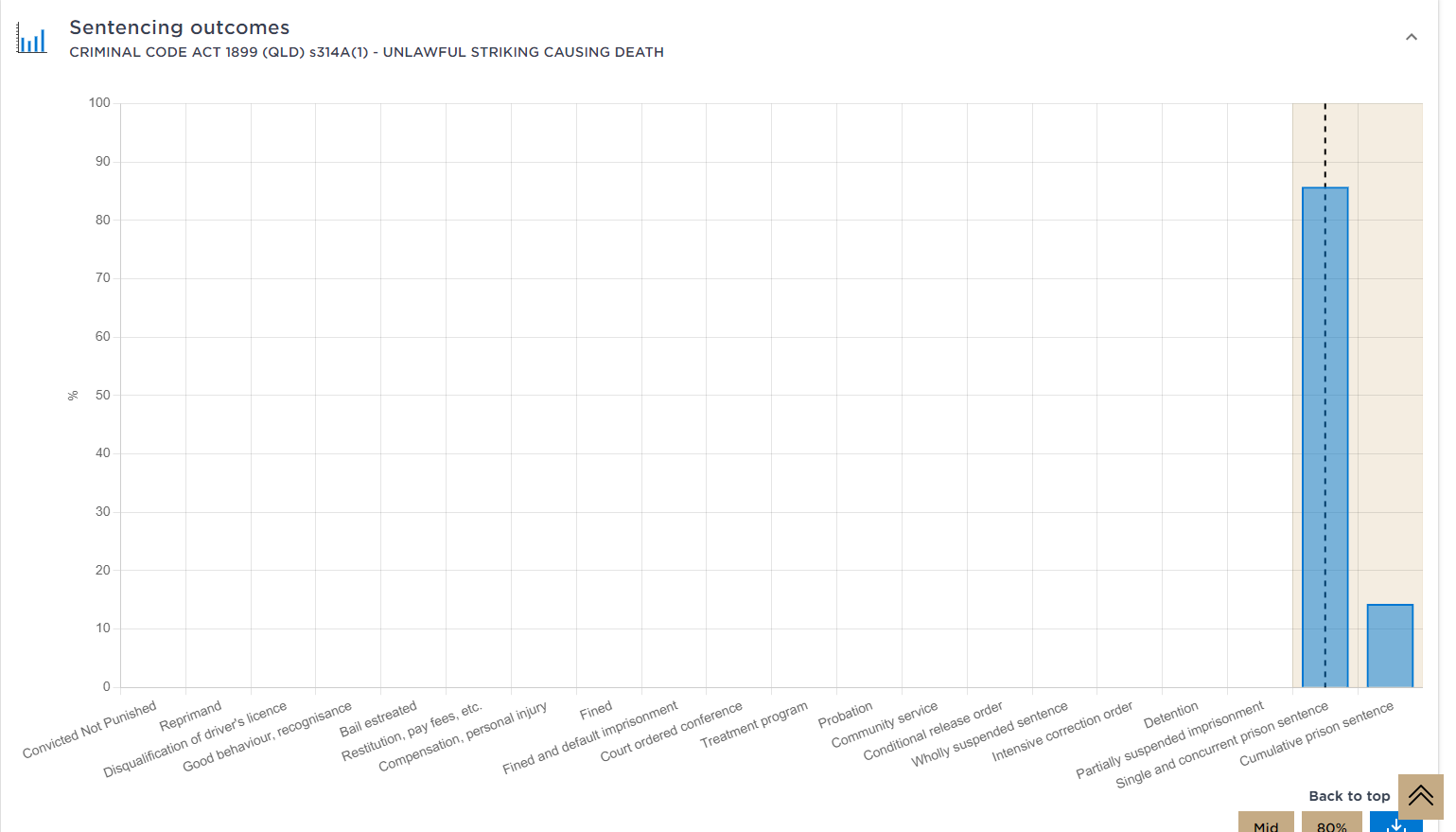 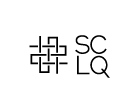 [Speaker Notes: If you would like to drill down further into a particular sentence, click on the bar graph]
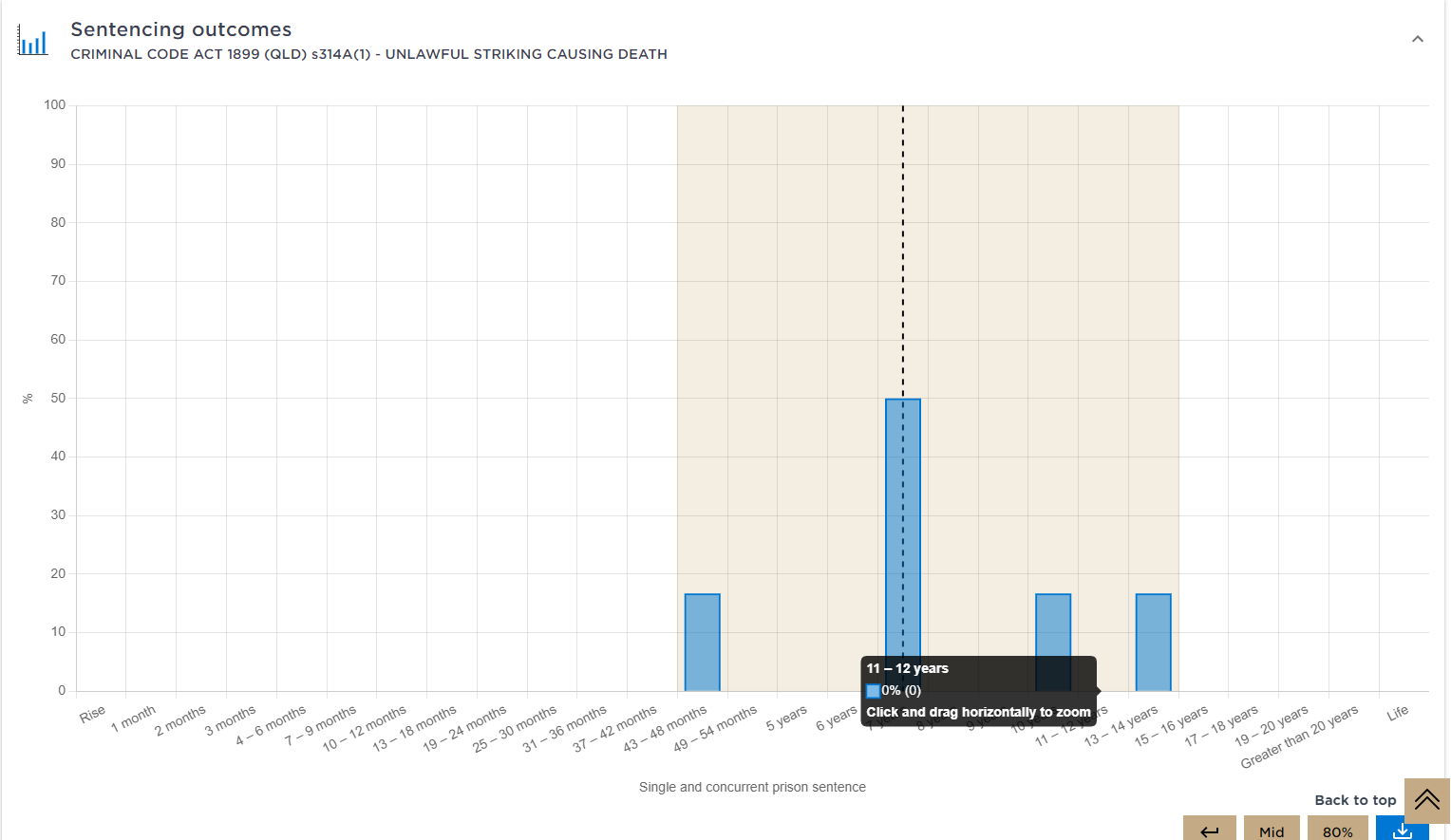 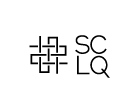 [Speaker Notes: View the range of years of sentence and where the majority of offenders fell within sentence]
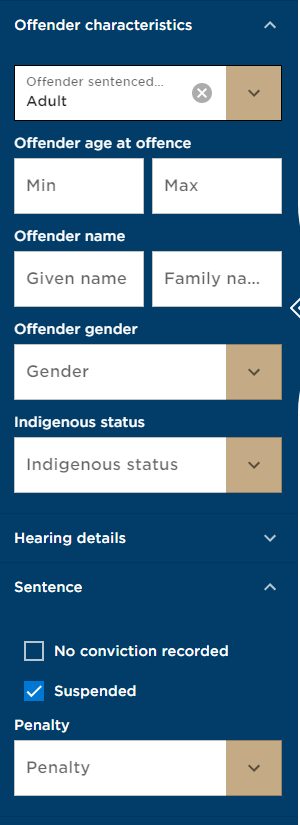 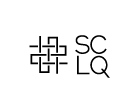 [Speaker Notes: At this point you can also use filters to narrow results]
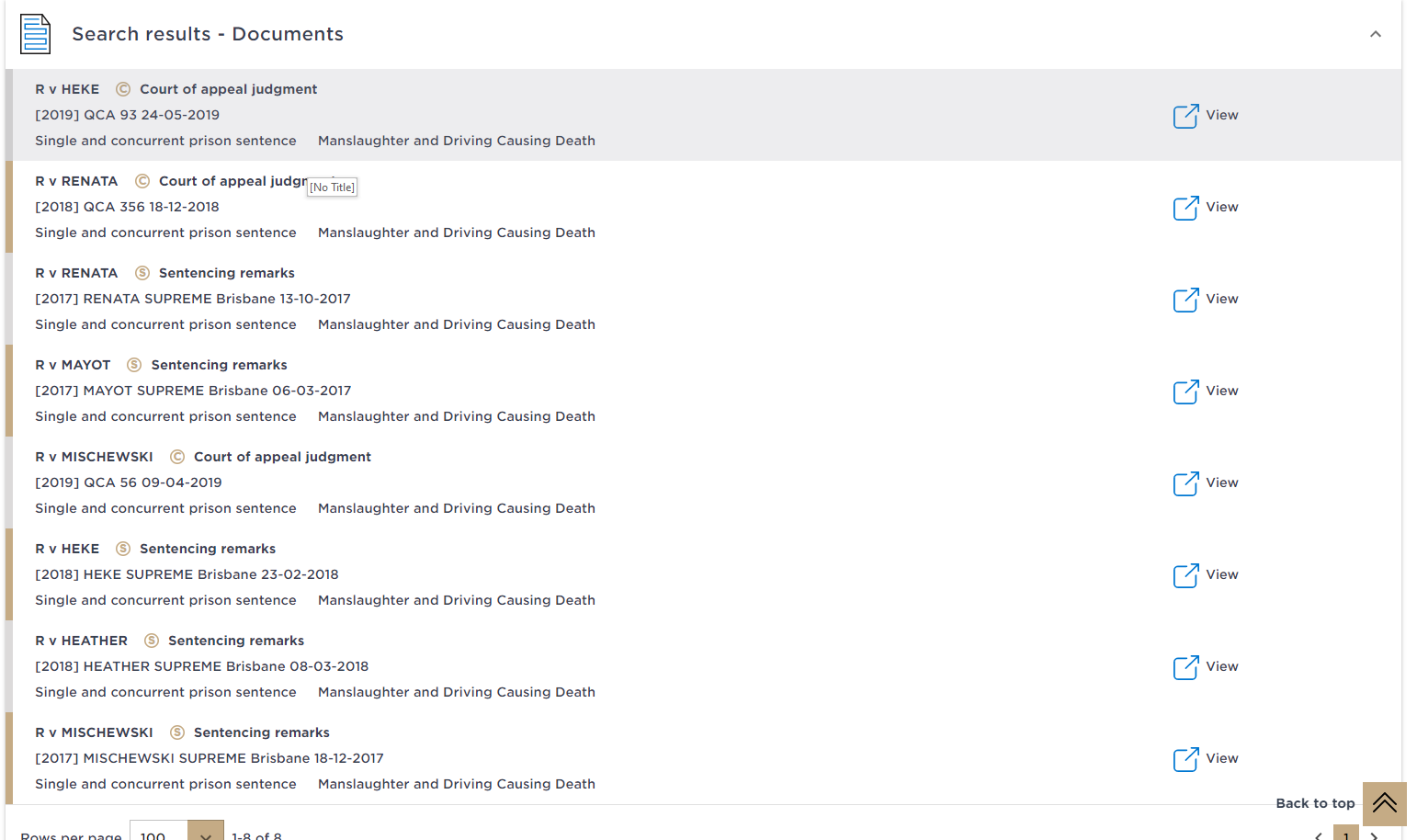 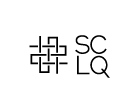 [Speaker Notes: View a list of the sentencing transcripts at the bottom]
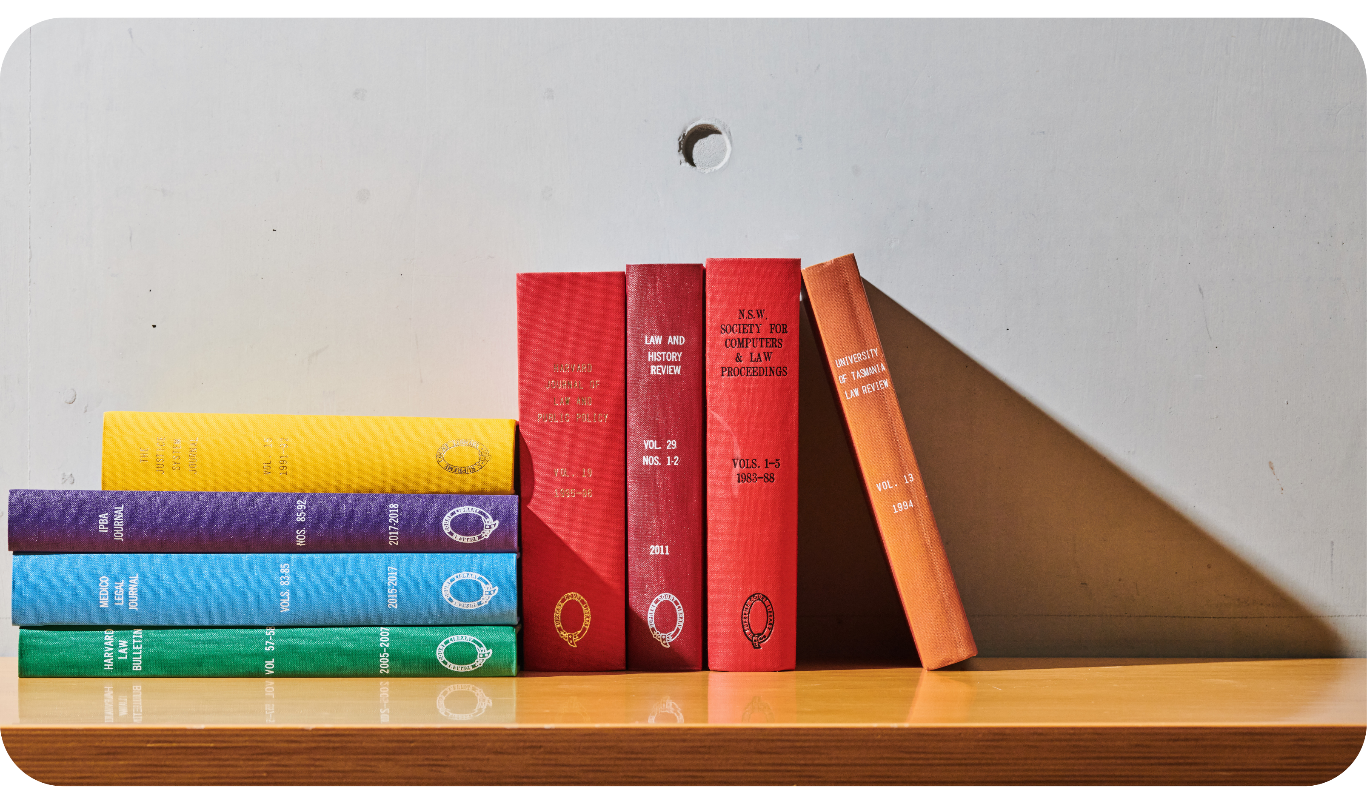 Contact us
informationservices@sclqld.org.au

sclqld.org.au
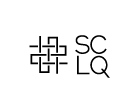